271. Hay Una Senda
Hay una senda que el mundo no conoce,
Hay una senda que yo pude encontrar.
:] En Cristo tengo la salvación de mi alma
Cristo es la senda que me puede salvar. [:


2. Las amistades y todos mis parientes
Fueron las gentes que yo relacioné;
:] Me aborrecieron por causa de su nombre
Cuando supieron que a Cristo me entregué. [:


3. Aquel camino de tantos sufrimientos
Aquel camino que el cielo me trazó,
:] Fue transformado en aquel feliz momento
Cuando mi Cristo al cielo me llamó. [:
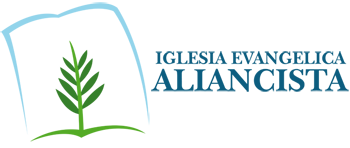